Herzlich willkommen -
zur Schulung:
BDSL
(Bibliographie der deutschen Sprach-
und Literaturwissenschaft)

Einführung und Recherche
1
Um gezielt Literatur zu recherchieren, benutzen Sie am besten
bibliographische Datenbanken.
Für die Germanistik ist dies die BDSL
 – Bibliographie der deutschen Sprach- und Literaturwissenschaft
2
Ein Bibliothekskatalog verzeichnet alles, was in einer Bibliothek vorhanden ist.


Eine Datenbank verzeichnet (fast) alles, was es zu einem Thema gibt, egal, wo es vorhanden ist.
3
Die Bibliographie der deutschen Sprach- und Literaturwissenschaft online (BDSL Online) verzeichnet vorrangig Sekundärliteratur zur germanistischen Literaturwissenschaft ab 1985 – heute.
Fachgebiete sind:
- Allgemeine und vergleichende Sprach- und Literaturwissenschaft
- Germanistik, Niederländische Philologie, Skandinavistik
	Komparatistik
- Allgemeine und vergleichende Literaturwissenschaft
- Linguistik
- Allgemeine und vergleichende Sprachwissenschaft
4
Gehen Sie auf eine der Bibliotheksseiten …
… und loggen Sie sich mit Ihrem HRZ-Login ein.
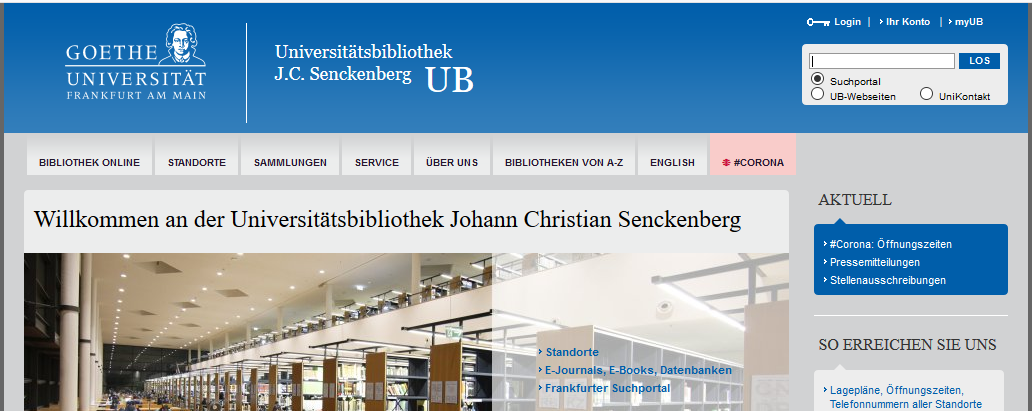 5
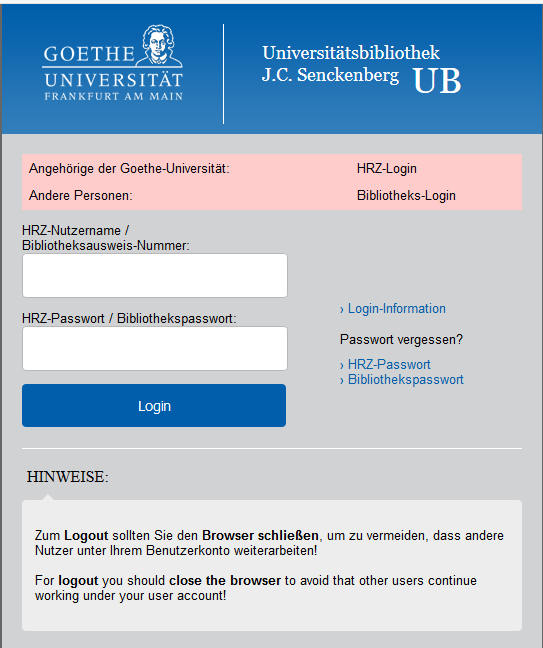 Nur so haben Sie Vollzugriff 
auf alle online Ressourcen.
6
Wählen Sie den Link E-Journals, E-Books, Datenbanken
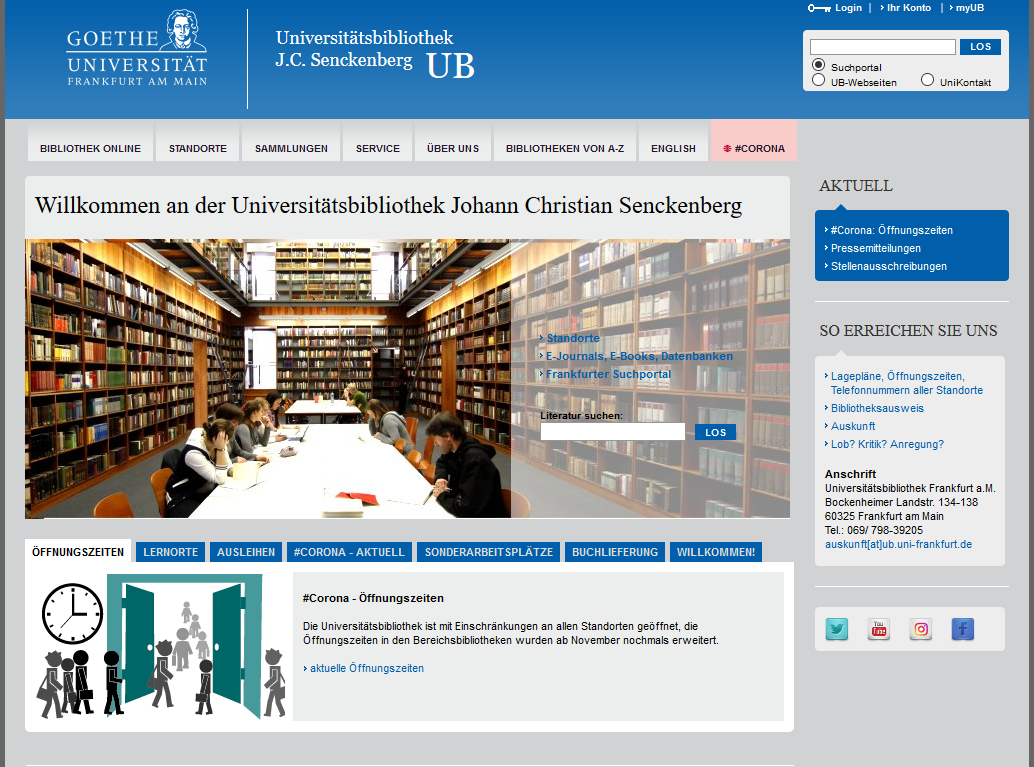 7
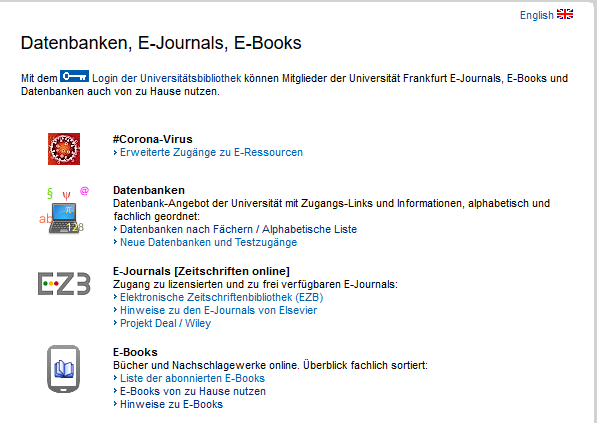 Klicken Sie auf:
Datenbanken nach Fächern anzeigen.
8
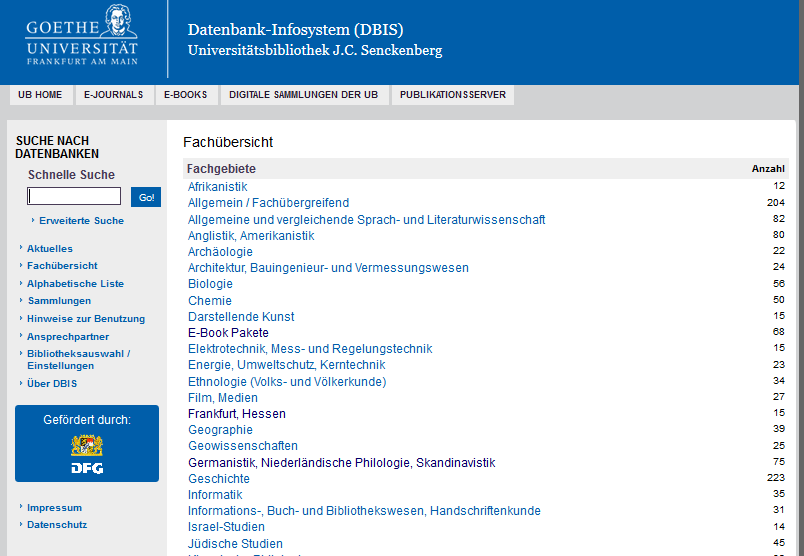 … und wählen Sie Germanistik, Niederländische Philologien, Skandinavistik aus.
9
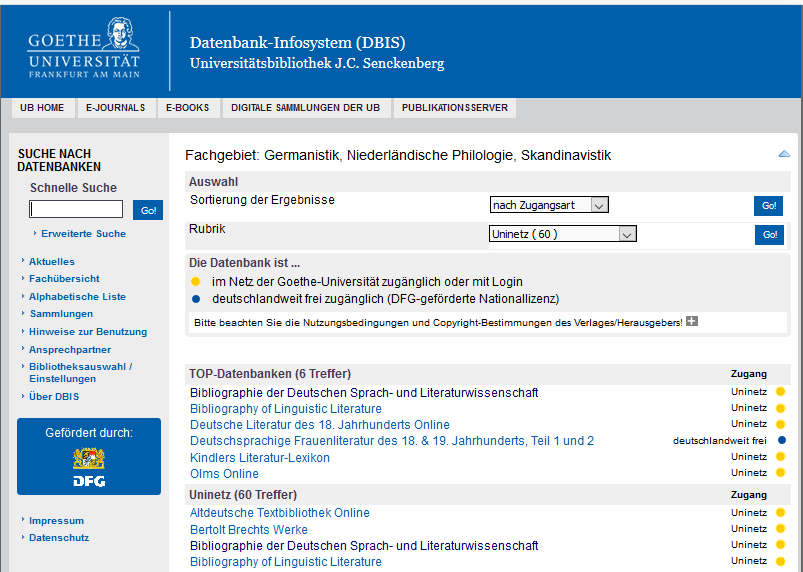 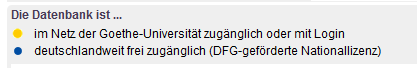 Folgen Sie dem Link 
Bibliographie der Deutschen Sprach- und Literaturwissenschaft
10
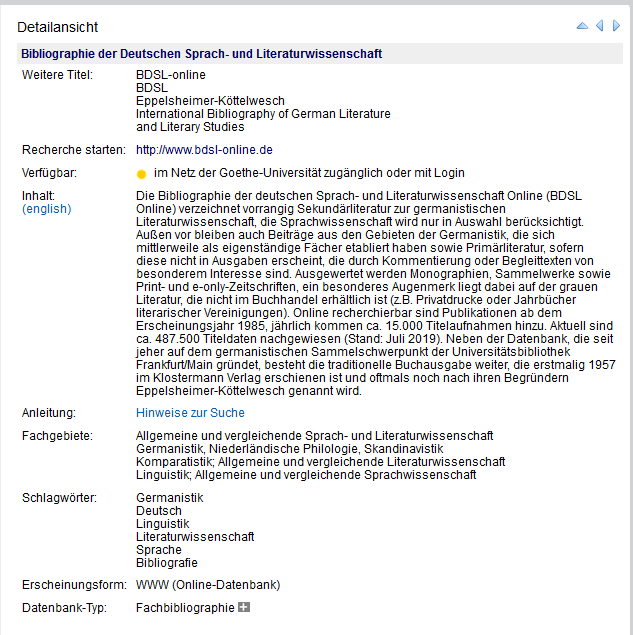 Starten Sie Ihre Recherche.
11
Wählen Sie Suche
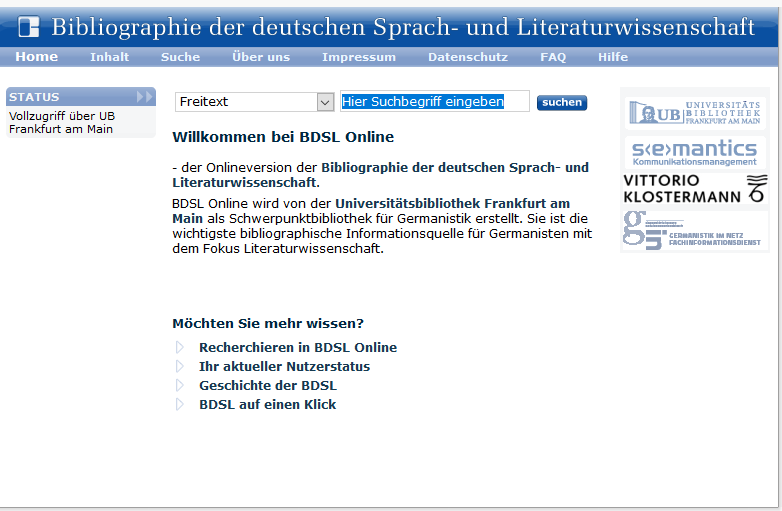 12
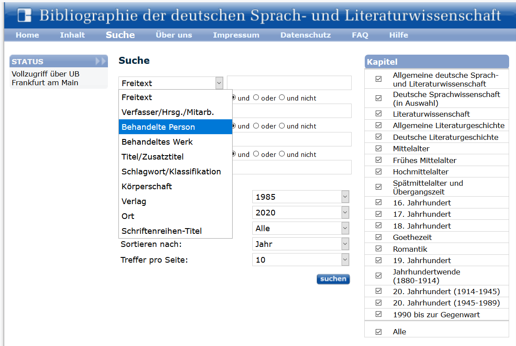 Suchen Sie Sekundärliteratur 
zu Anne Weber.
Wählen Sie den 
Suchschlüssel
Behandelte Person.
13
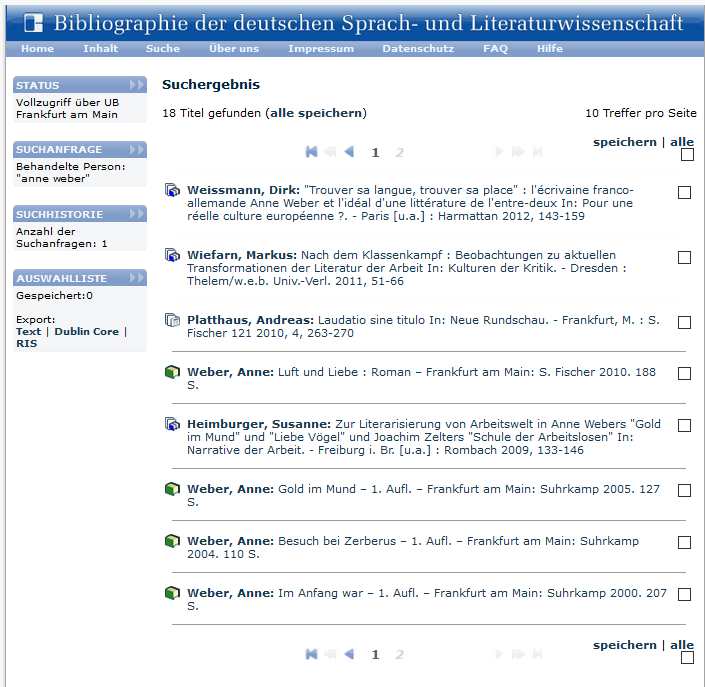 Vielleicht haben Sie es bemerkt:
Sie müssen bei der Eingabe nicht auf
Groß- und Kleinschreibung achten.
Sie müssen den gesuchten Namen
auch nicht in der Form
„Nachname, Name“
eingeben.
Fahren Sie mit dem Mauszeiger
über die Icons, um zu erfahren, 
um welchen Publikationstyp 
es sich handelt.
14
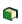 1
Monographie
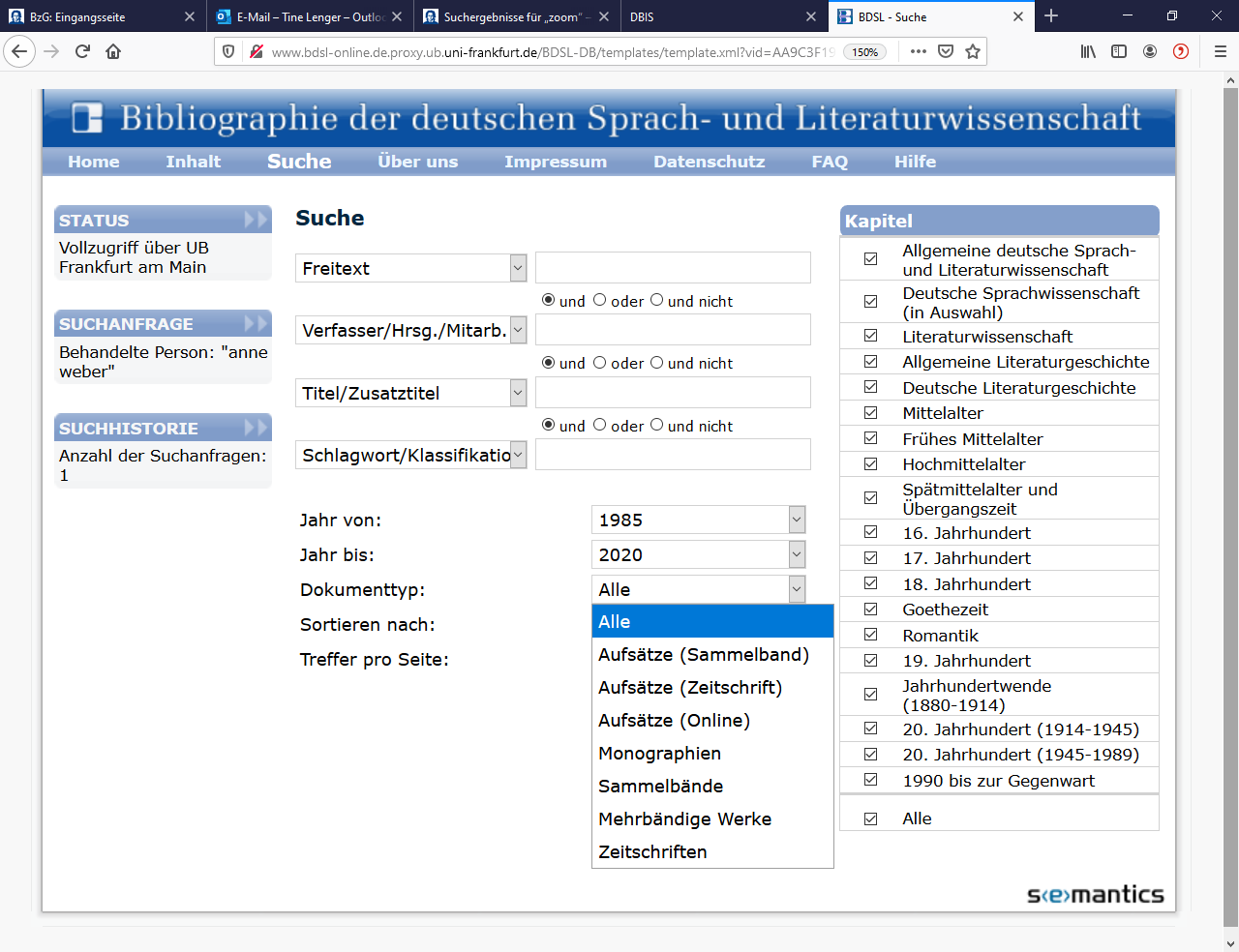 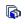 Aufsatz in Sammelband
2.
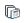 Aufsatz in Zeitschrift
3.
Online-Aufsatz
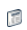 4.
Unter Dokumenttyp können
Sie gezielt nach Monographien
oder Aufsätzen etc. suchen.
15
1.         Monographie suchen
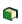 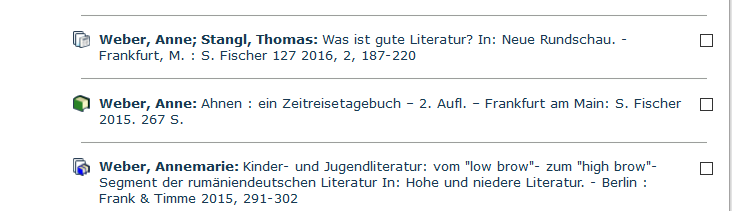 Klicken Sie auf den Treffer:
Weber, Anne : 
Ahnen : ein Zeitreisetagebuch
16
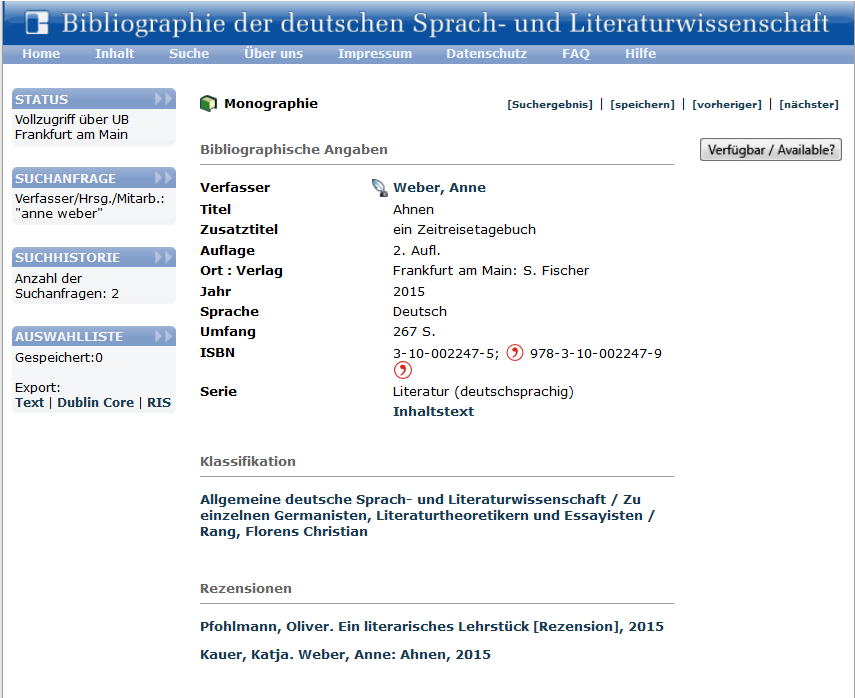 Sie erhalten die gesamten
bibliographischen Angaben
zu dem Buch.
Über Inhaltstext erhalten
Sie eine kurze Inhaltsangabe.
Rezensionen zu dem Buch
finden Sie hier:
17
Prüfen Sie über den Button
Verfügbar / Available?, ob das 
Buch in der Universitätsbibliothek
vorhanden ist.
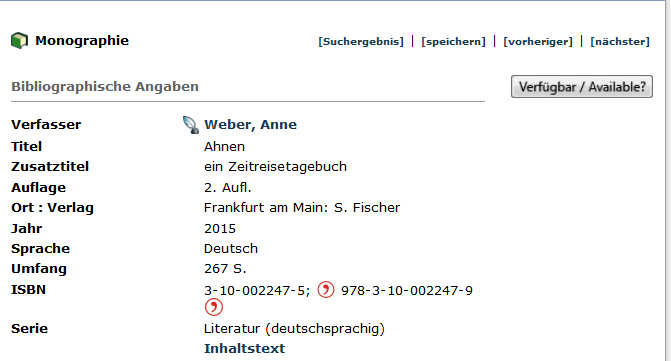 18
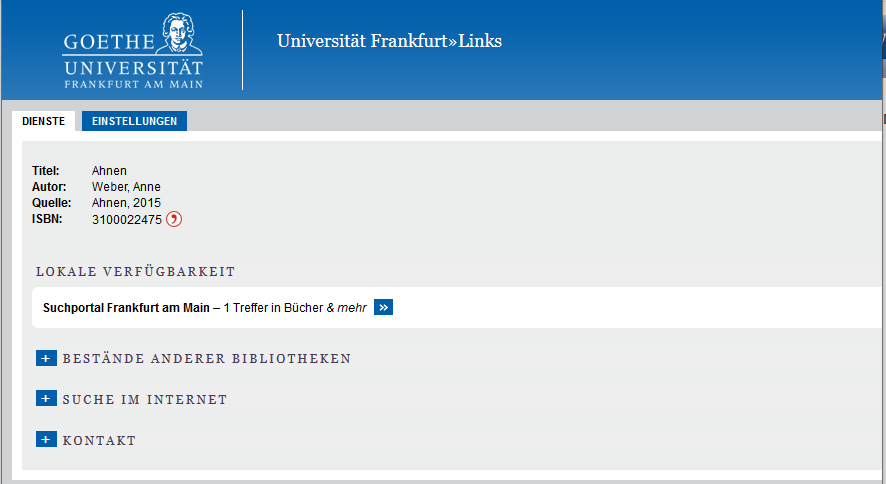 Folgen Sie dem Link:
1 Treffer in Bücher & mehr.
Sollte das Buch im Suchportal
nicht zu finden sein, können 
Sie hier die Bestände anderer 
Bibliotheken nach dem Titel 
durchsuchen.
19
Sie befinden sich nun
im Suchportal.
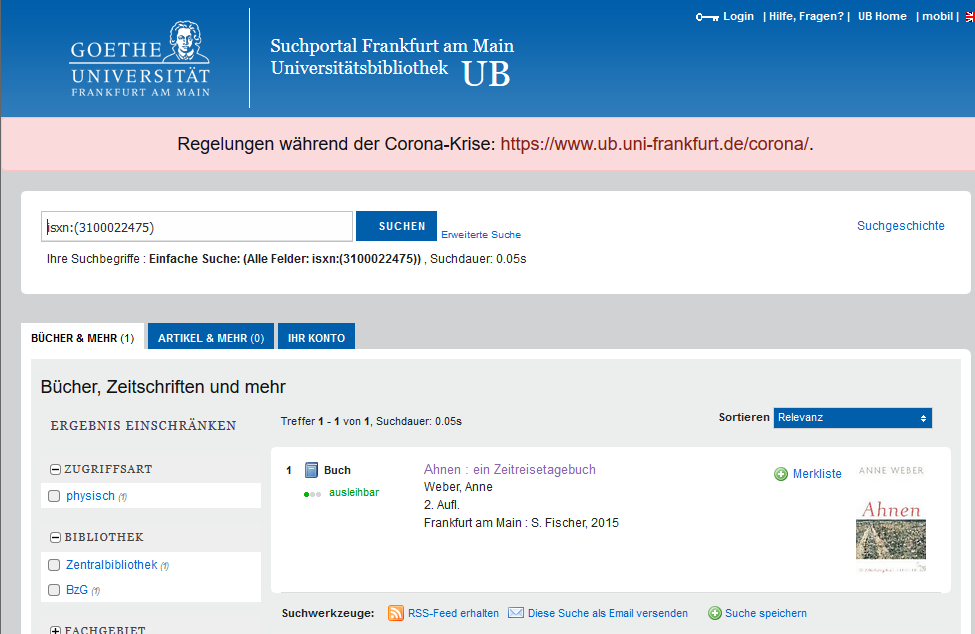 Klicken Sie auf den
Titel des Buches.
20
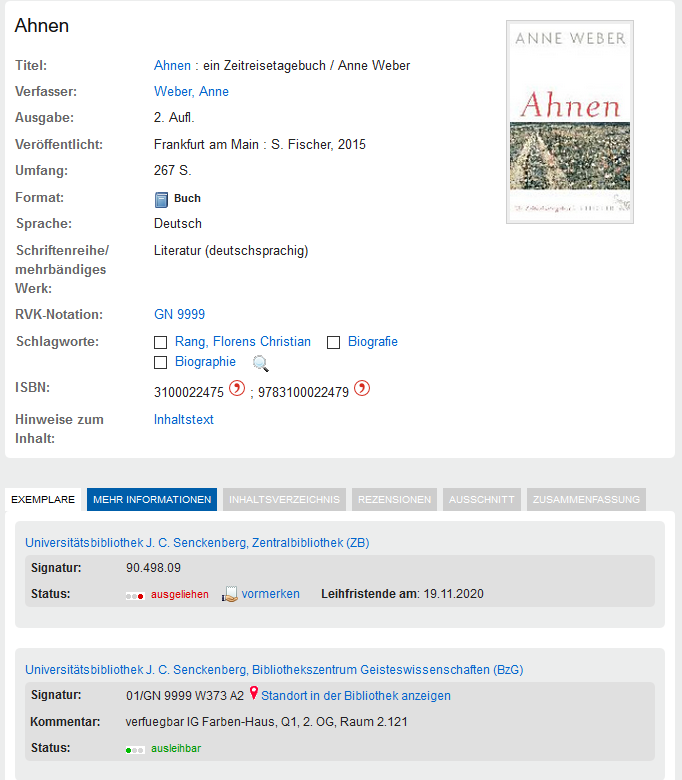 Das Buch ist einmal in der ZB 
vorhanden -
und einmal im BzG.
Notieren Sie Signatur, Querbau,
Stockwerk und Raumnummer.
21
2.        Aufsatz in Sammelband suchen
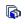 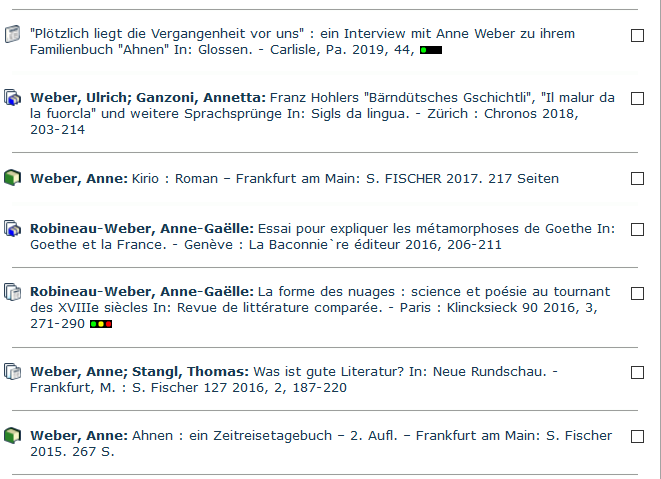 Gehen Sie in der BDSL zurück 
zu Ihrer Trefferliste.
Wählen Sie den Aufsatz:
Robineau-Weber, Anne-Gaelle:
Essai pour expliquer les 
métamorphoses …
22
Der gesuchte Aufsatz ist 2016
in dem Sammelband 
Goethe et la France
erschienen.
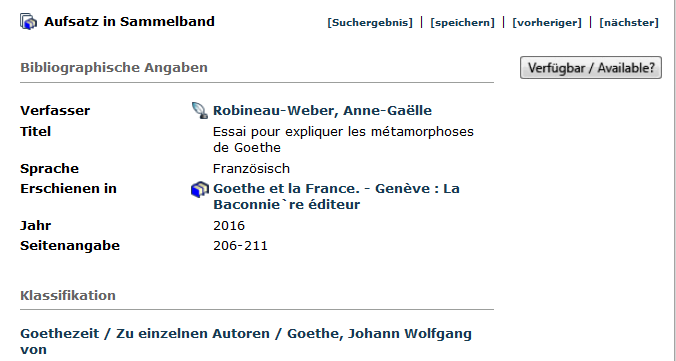 Klicken Sie auf den Titel
Goethe et la France
des Sammelbandes.
23
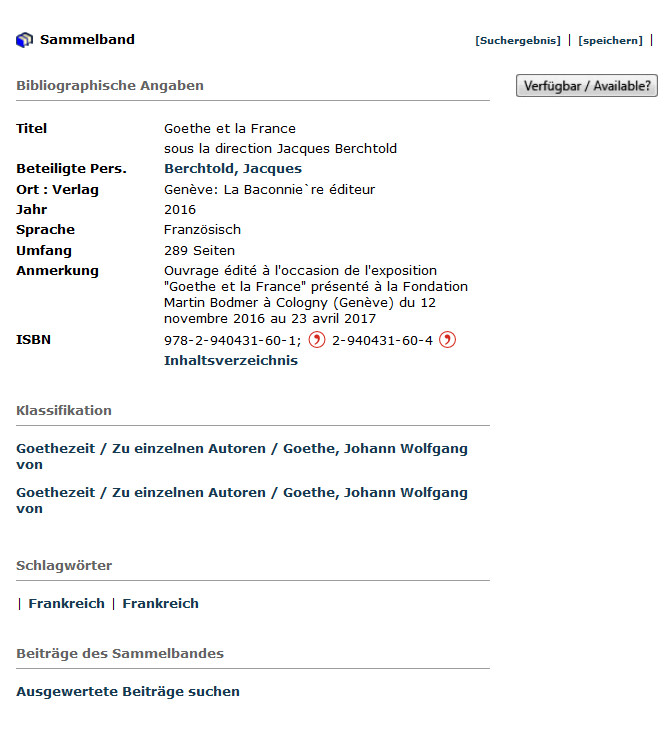 Über den Button
Verfügbar / Available?
prüfen Sie, ob der Band in
der Bibliothek vorhanden ist.
Über das Inhaltsverzeichnis oder
Ausgewertete Beiträge suchen
informieren Sie sich über den
Inhalt.
24
3.        Aufsatz in Zeitschrift suchen
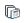 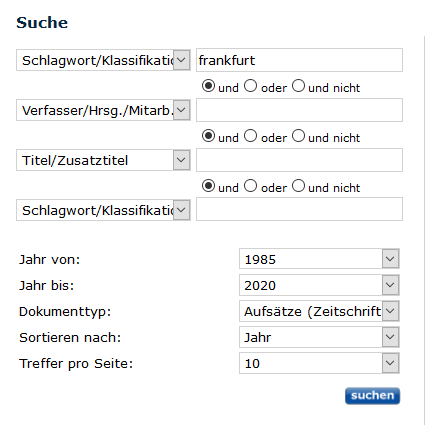 Suchen Sie unter Dokumenttyp
Zeitschriftenaufsätze
zum Schlagwort Frankfurt.
25
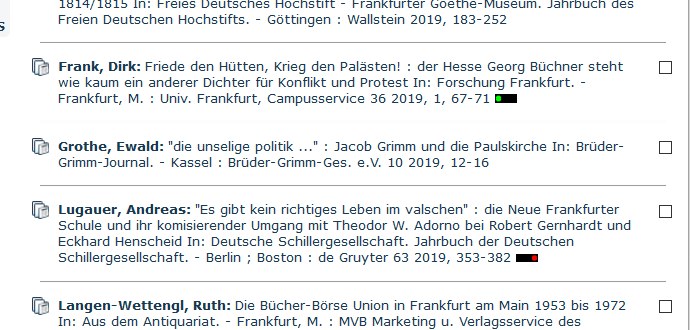 Einige der Treffer sind mit einer Ampel markiert.

Grün = frei im web zugänglich
Gelb = im Netz der Goethe-Universität zugänglich oder mit Login
Rot = nur teilweise zugänglich
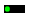 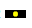 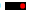 26
Klicken Sie auf Frank, Dirk: 
Friede den Hütten, Krieg den Palästen …
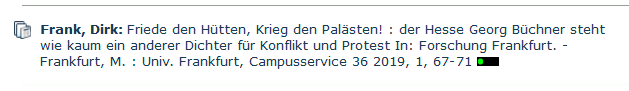 27
Klicken Sie auf EZB
(Elektronische Zeitschriftenbibliothek)
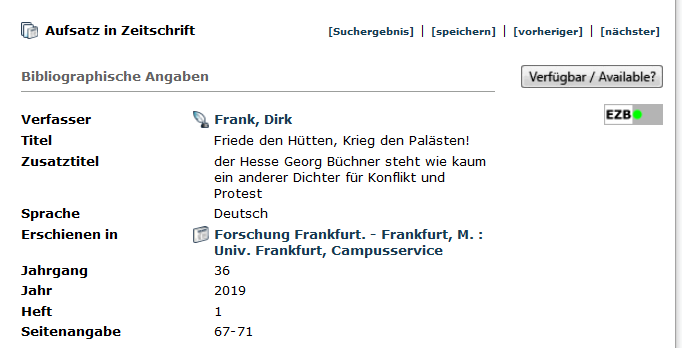 Der Aufsatz ist erschienen In:
Forschung Frankfurt
Jahrgang 36
Jahr 2019
Heft 1
Auf den Seiten 67-71
28
Klicken Sie auf 
Zur 
Zeitschriftenhomepage
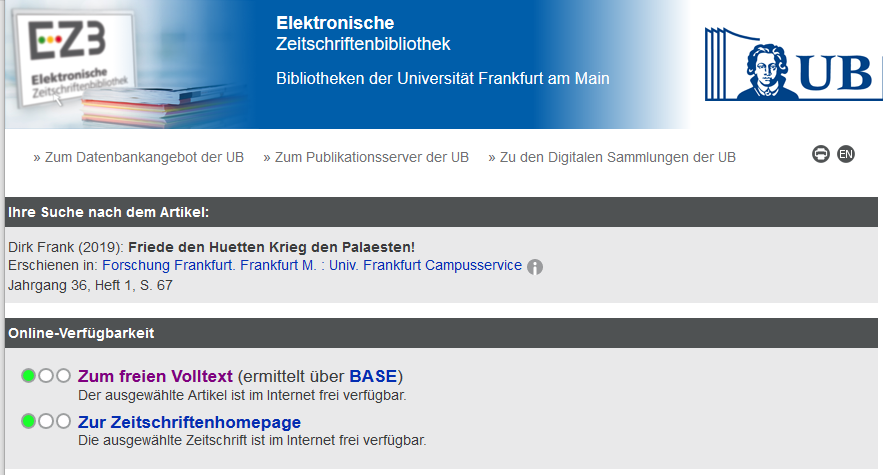 Über Zum freien Volltext
kommen Sie direkt zu dem 
gesuchten Artikel.
Auch über Zur Zeitschriftenhomepage
können sie auf den Artikel zugreifen.
29
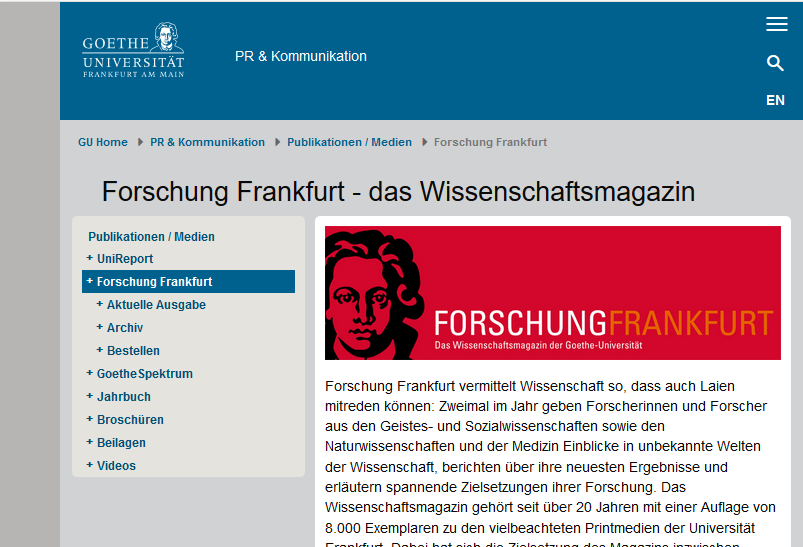 Lassen Sie sich über 
Archiv die 
verfügbaren Hefte 
anzeigen.
30
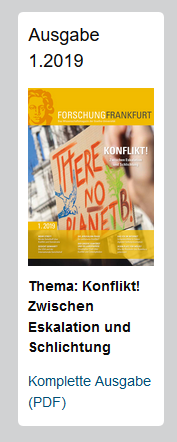 Wählen Sie das gesuchte Heft
(1.2019) und laden es sich als PDF
herunter.
31
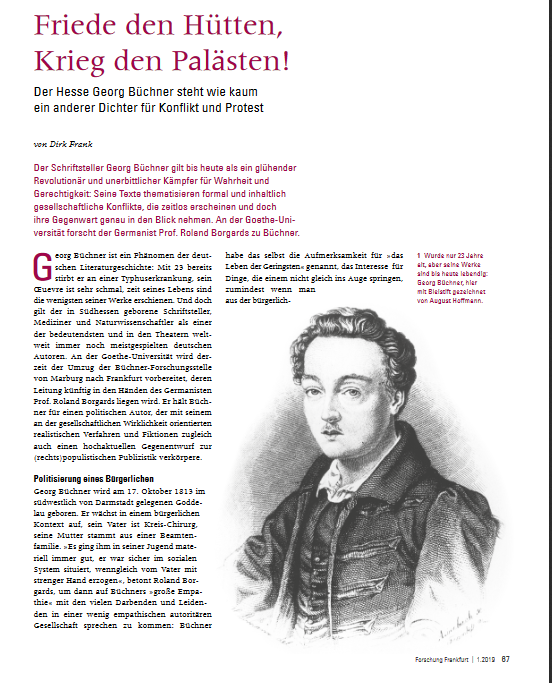 Auf den Seiten 67 ff. finden Sie
den gesuchten Artikel.
32
4.      Online-Aufsatz
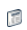 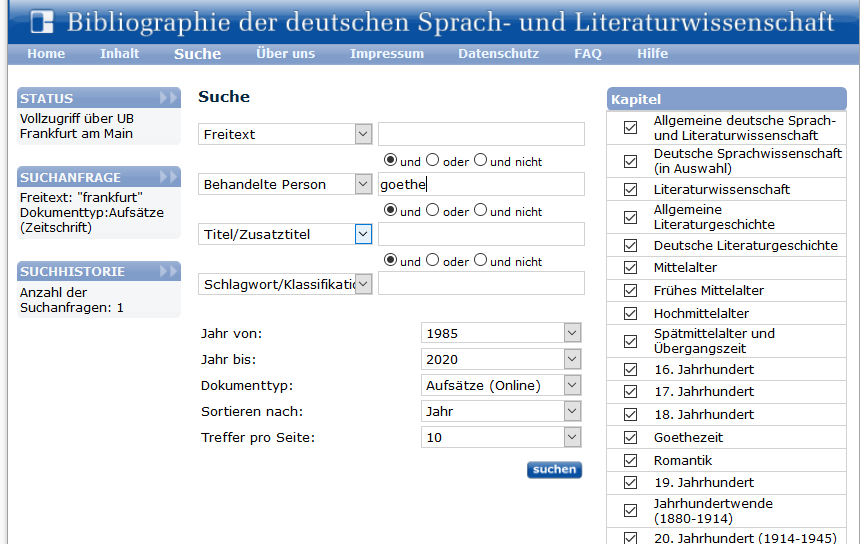 Suchen Sie 
Aufsätze-(Online)
über Goethe.
Nutzen Sie bei der Suche
nach Sekundärliteratur 
den Suchschlüssel
Behandelte Person 
bzw. Behandeltes Werk.
33
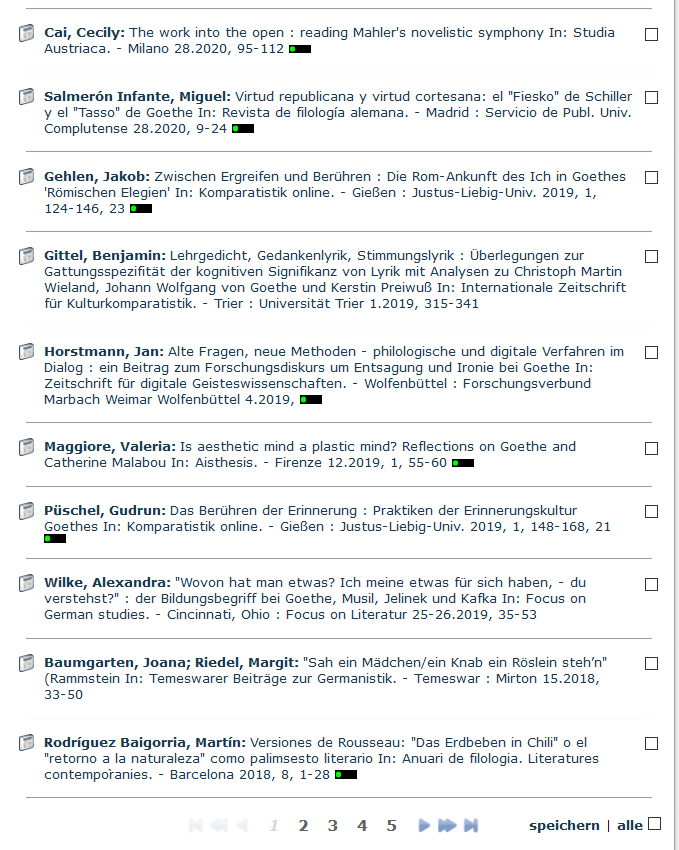 Indem Sie den Links folgen, 
können Sie die Texte auf 
Ihrem Bildschirm lesen.
34
5. Literaturliste anlegen
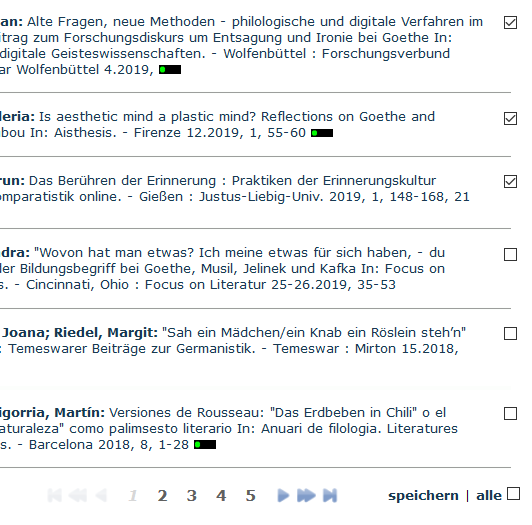 Durch Anhaken der Kästchen 
hinter den Angaben, können Sie 
für Sie interessante Titel markieren.
Klicken Sie auf speichern, um die 
Literaturangaben in der 
Auswahlliste abzulegen.
35
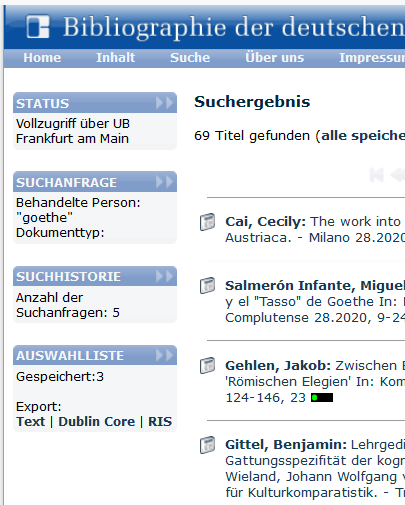 Nach beendeter Recherche, können
Sie die Literaturangaben in der 
Auswahlliste als Text exportieren.

Bitte beachten Sie: die Zitierart stimmt
nicht mit den bibliographischen Regeln
des Instituts überein.
36
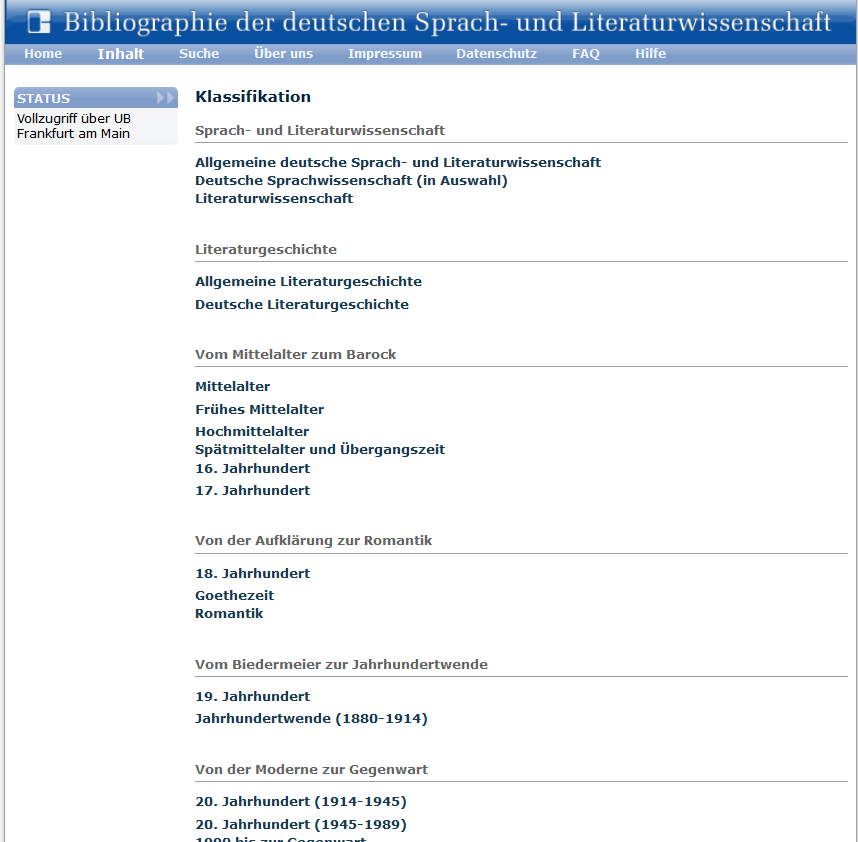 6. Suche über Inhalt
Inhalt öffnet das Inhaltsver-
zeichnis. Über die Kapitelüber-
schriften finden Sie thematisch 
geordnete Literatur.
Klicken Sie sich weiter bis zu 
dem für Sie interessanten 
Thema.
37
7. Hilfefunktion
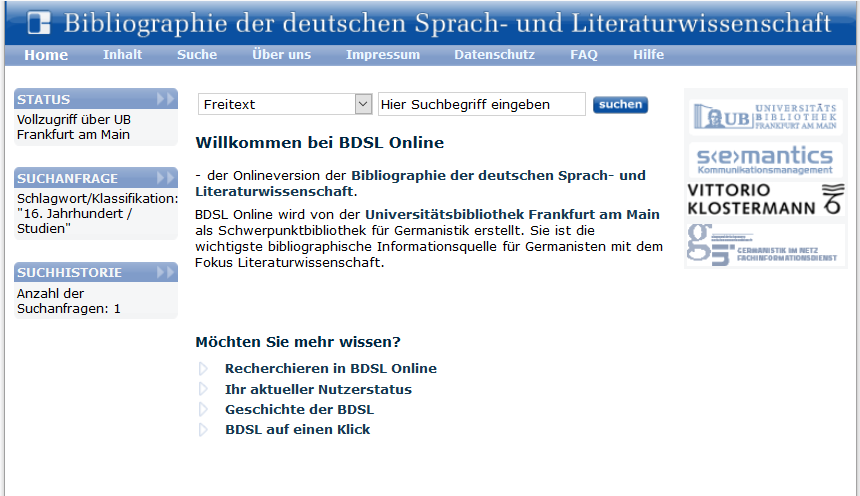 38
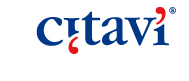 Zur Verwaltung Ihrer Literatur.
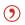 Mithilfe des Citavipickers            können Sie einfach 
Literaturangaben aus der BDSL in Ihre Arbeit einfügen.

Das funktioniert natürlich erst, wenn Sie sich 
citavi kostenfrei heruntergeladen haben.
Informieren Sie sich bitte hier
39
Bei Fragen nutzen Sie die Hilfefunktion
oder wenden Sie sich an das BzG 
unter der Telefonnummer:

069 798 32336 
oder per Mail
BzG-Team2@ub.uni-frankfurt.de
40
Viel Spaß beim Recherchieren in der BDSL.
Ihr BzG
41